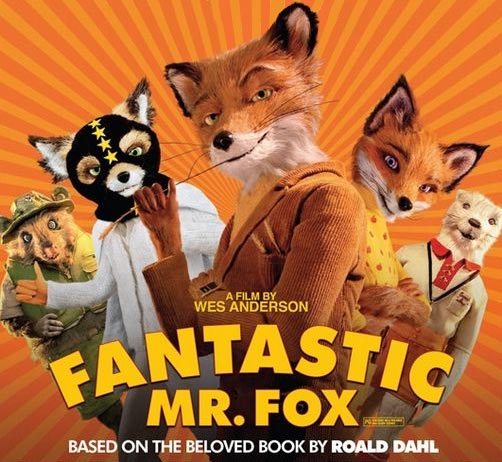 Les personnages
Je m’appelle Foxy renard. Je suis le personnage principal de l’histoire .Je suis rusé et débrouillard mais  ma gourmandise  m’a  trompé !
Je vis dans un arbre avec  ma femme , mon fils  ainsi que son cousin. Ma principale activité est de voler de la nourriture aux agriculteurs habitant non loin de chez moi.
Je m’appelle Felicity Renard ,et je suis la femme de Mr.Fox. Mon rôle dans l’histoire est peu important , mais je couvre renard quand il a des ennuis.
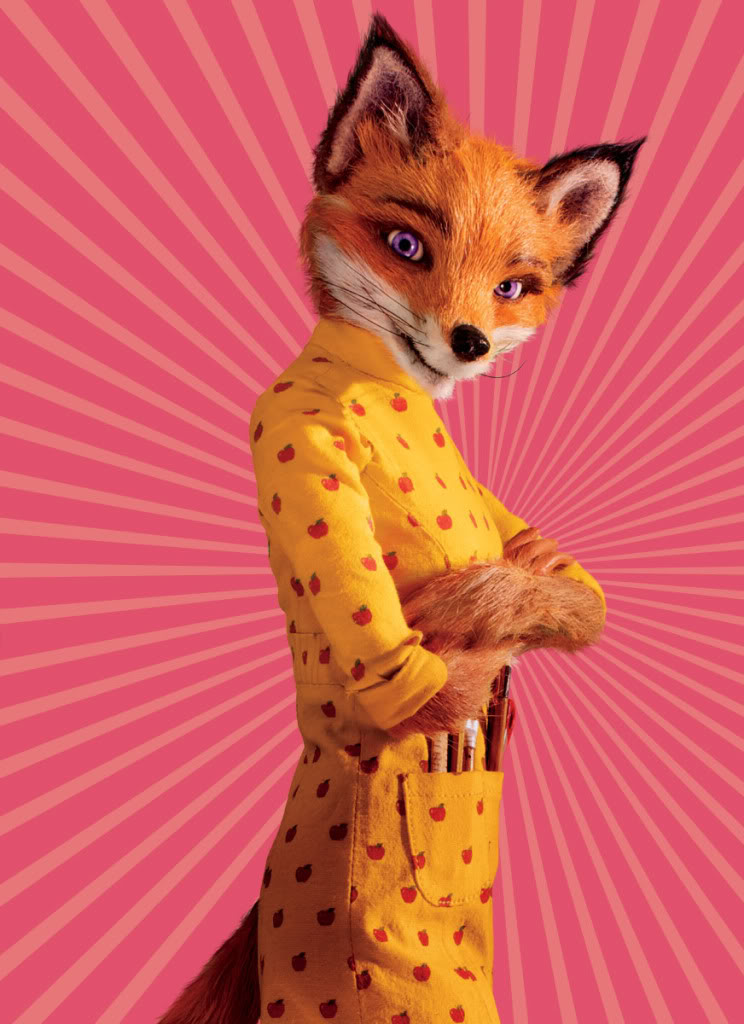 Je m’appelle Ash Fox . J’aimerais ressembler à mon père mais il ne s’intéresse pas vraiment à moi . Tout du moins c’est ce que je pense !
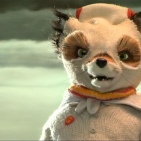 Je m’appelle Kristofferson Silverfox et je suis le cousin de Ash. Je ne sais pas pourquoi Ash ne m’apprécie pas peut-être est-il jaloux car  il a l’impression que j’essaie de lui piquer son père ?
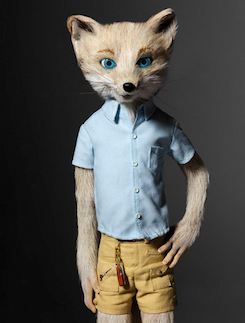 Je m’appelle Kylie Sven Opossum .Je suis le meilleur ami de renard . Je suis très peureux  lorsque Renard va chercher des oiseaux et d’autres nourritures chez  les agriculteurs, même quand Renard a un bon plan .
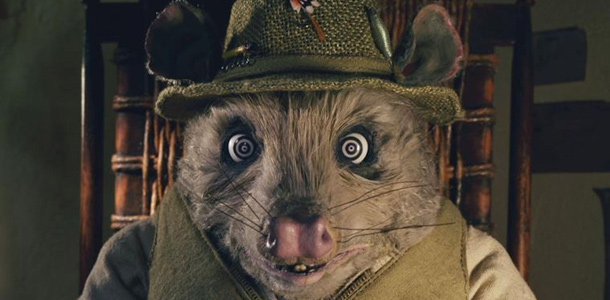 FIN !!!!!